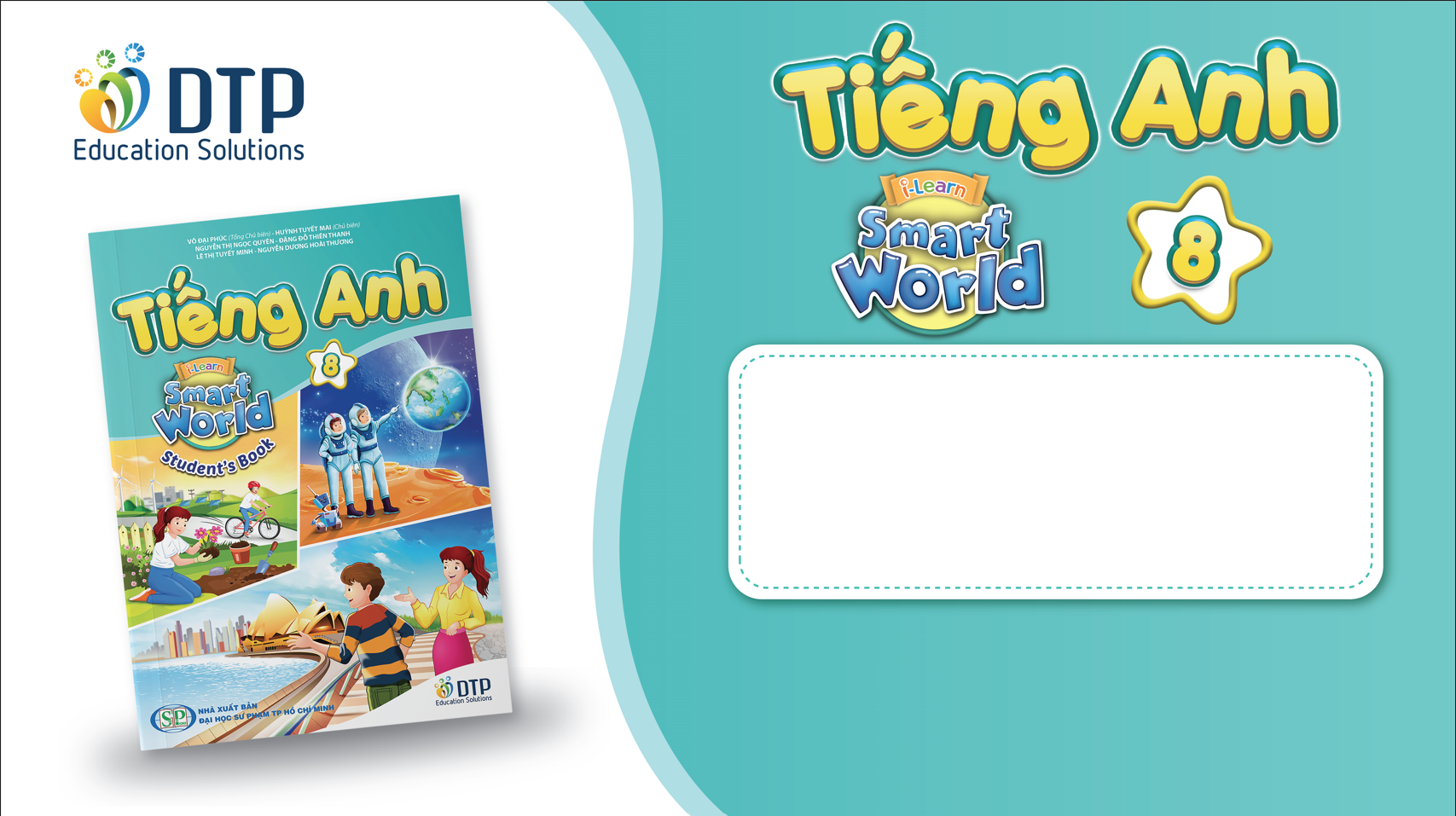 Unit 3: 
Protecting the Environment
Lesson 2.1 – Vocabulary & Listening 
Pages 28 & 29
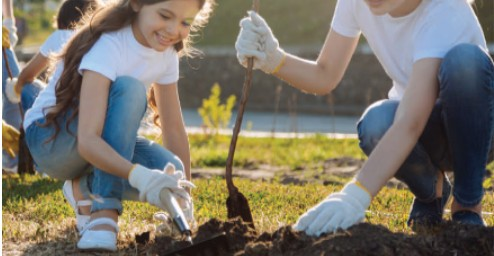 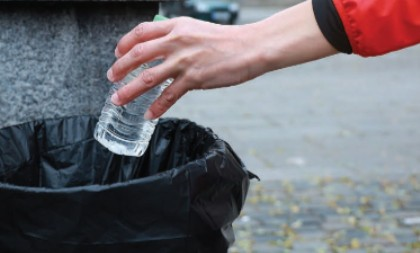 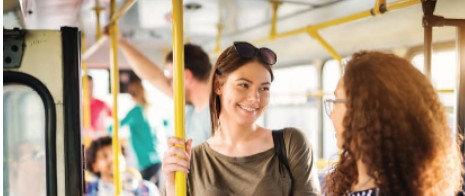 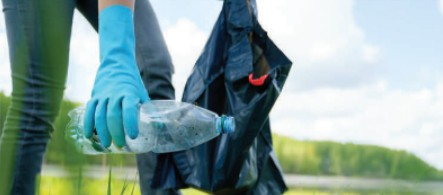 1. What are the people doing?
In the pictures, people are planting trees, picking up plastic bottles and using public transport
2. Do you think what they’re doing can help protect the environment? How?
In my opinion, the things they do can help protect the environment such as reducing plastic waste, reducing air pollution...
Look at pictures and guess the words
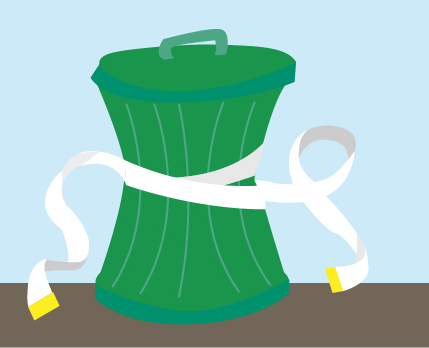 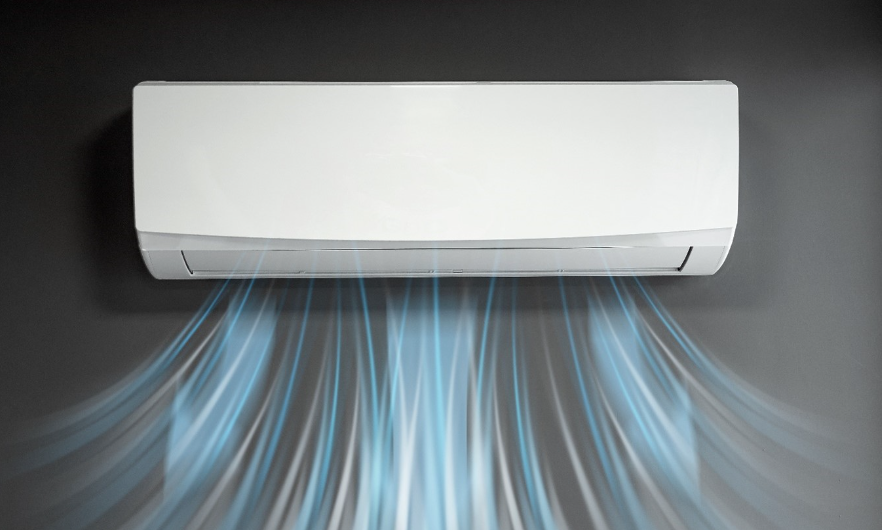 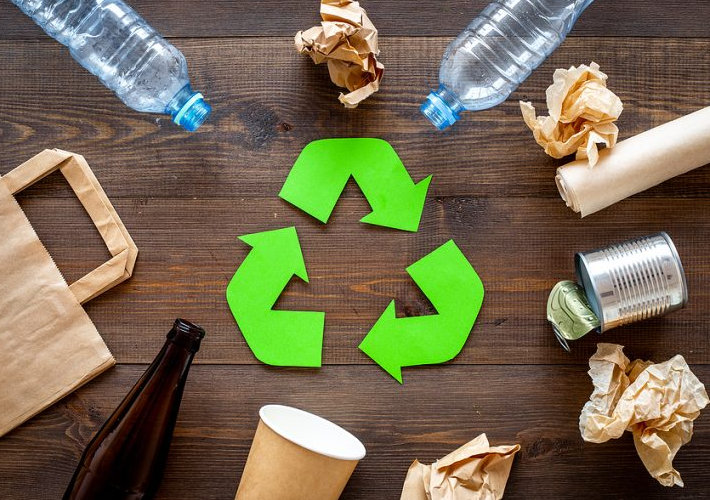 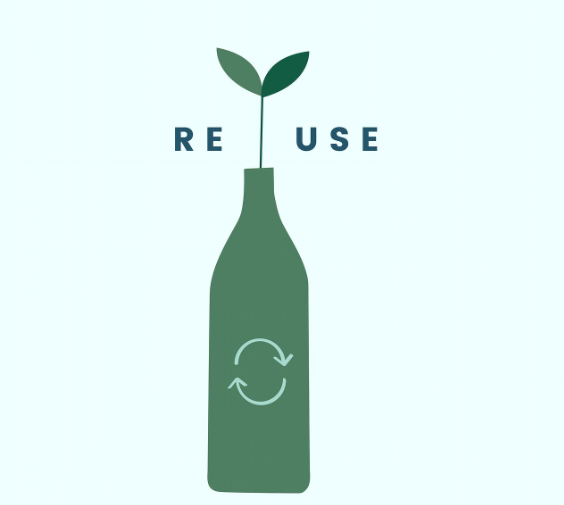 reduce
air conditioner
recycle
reuse
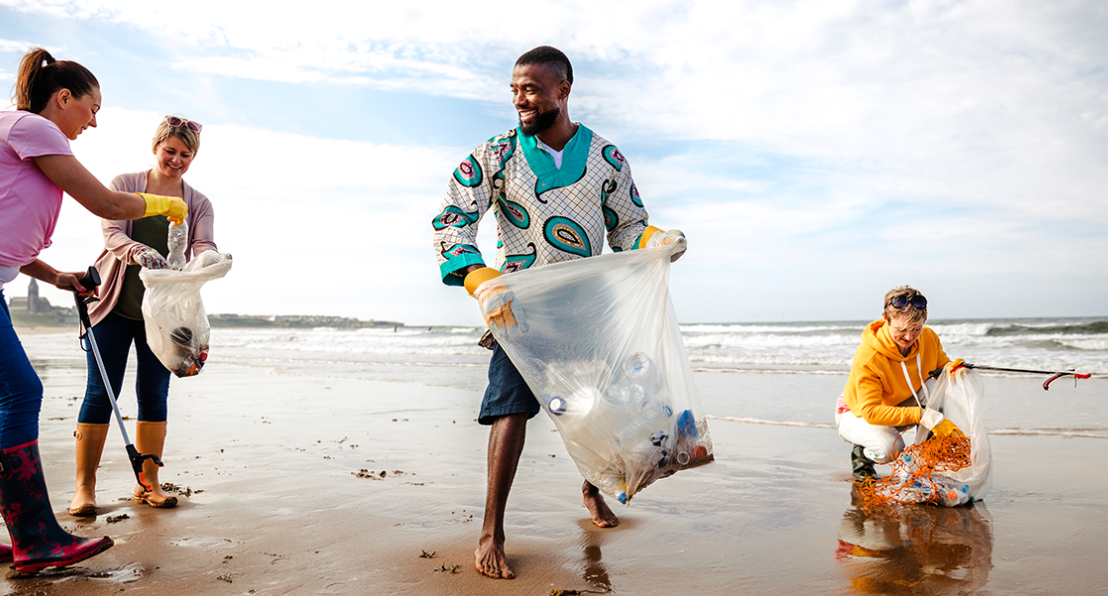 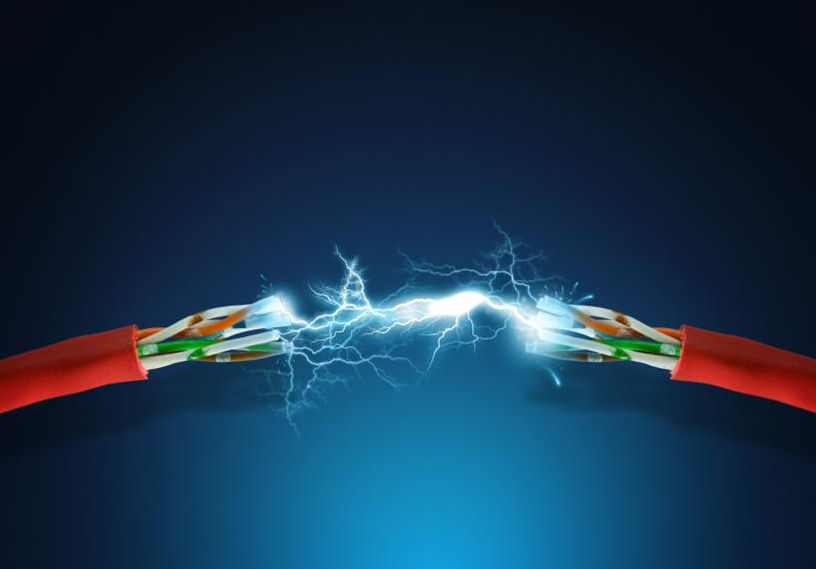 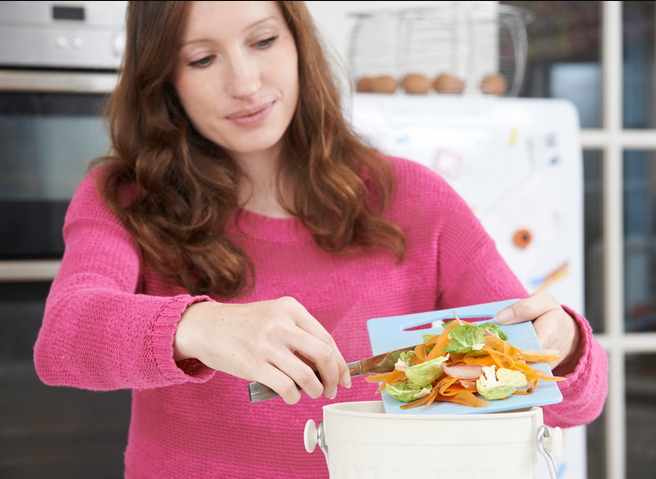 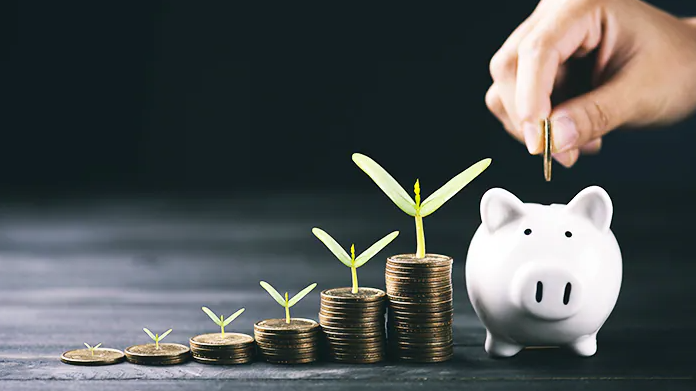 waste
electricity
save
clean up
Listen and repeat. Practice saying these words with a partner.
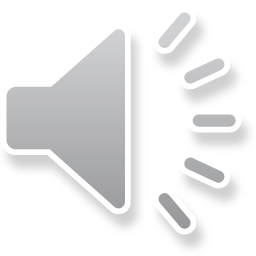 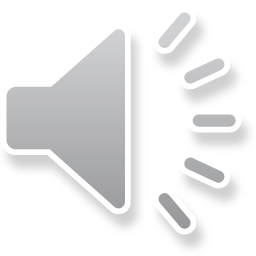 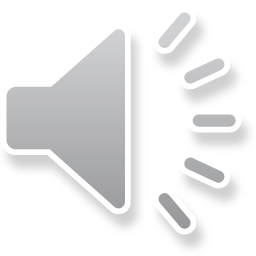 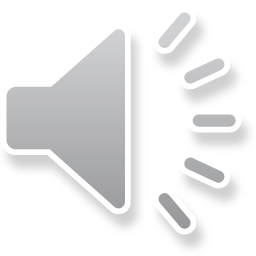 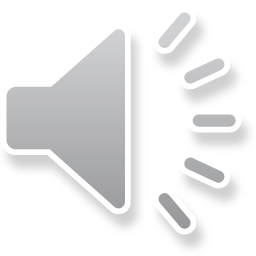 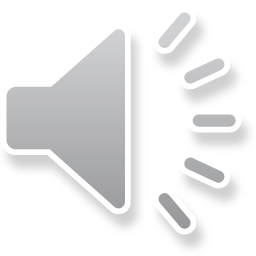 recycle (v) /ˌriːˈsaɪkl/: tái chế
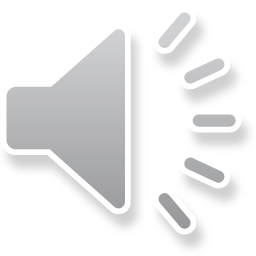 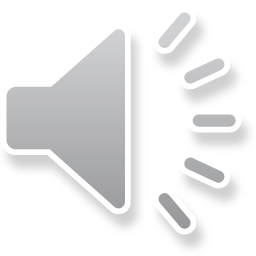 reuse (v) /riːˈjuːz/: tái sử dụng
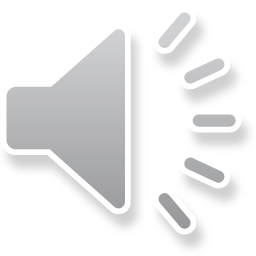 reduce (v) /rɪˈduːs/: cắt giảm
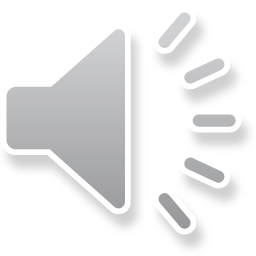 save (v) /seɪv/: tiết kiệm
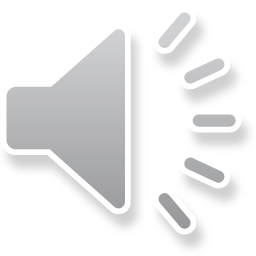 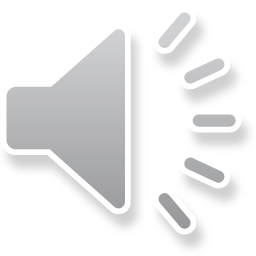 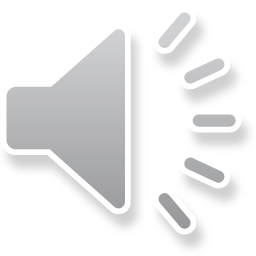 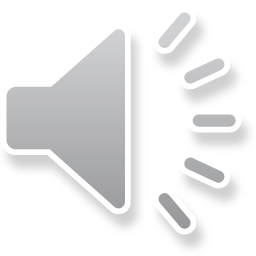 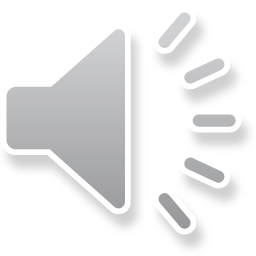 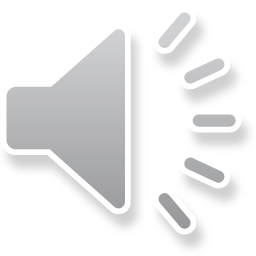 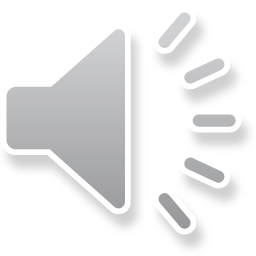 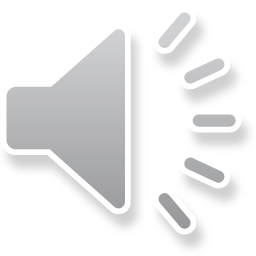 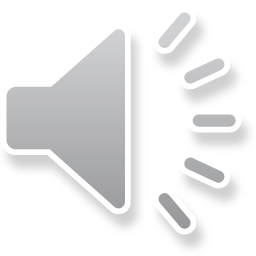 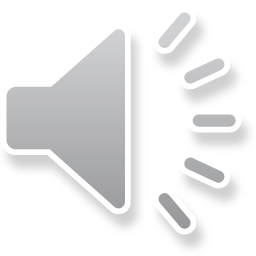 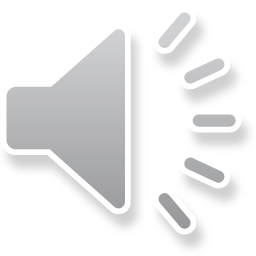 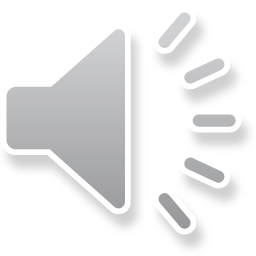 waste (v) /weɪst/: lãng phí
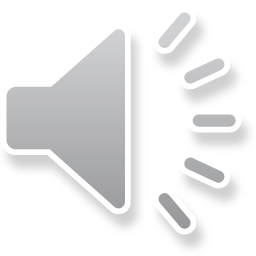 clean up (v) /kliːn ʌp/ : làm sạch, dọn dẹp
electricity (n) /ɪˌlekˈtrɪsəti/ : điện
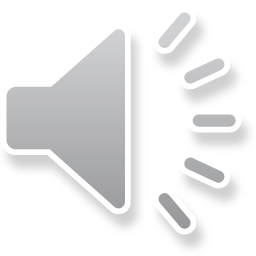 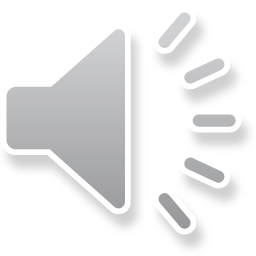 air conditioner (n) /ˈer kəndɪʃənər/: máy lạnh, điều hòa
[Speaker Notes: GV click vào từng cụm nghe âm thanh]
Match the words with the descriptions.
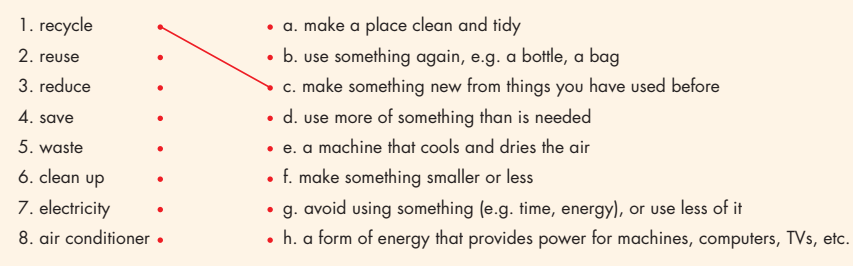 Look at the following items and say what you can/can’t recycle, reuse, or save
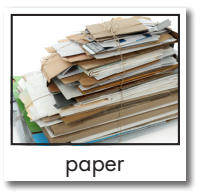 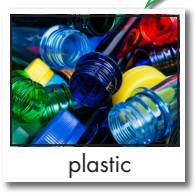 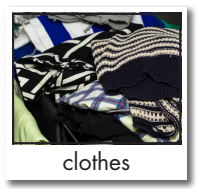 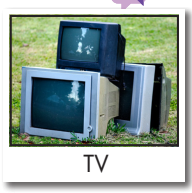 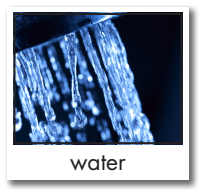 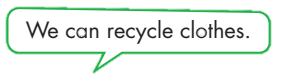 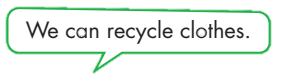 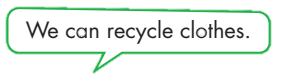 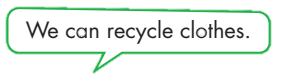 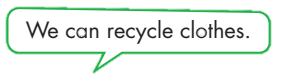 We can recycle clothes.
We can save water.
We can recycle TV.
We can recycle plastic.
We can reuse paper.
Read the instruction and underline the key words.
Listen to Amy and Daniel talking about ways to reduce pollution. What are they working on?
a poster                                 2. a presentation
Listen to Amy and Daniel conversation and figure out what they work on: a poster or a presentation.
a poster                                 2. a presentation
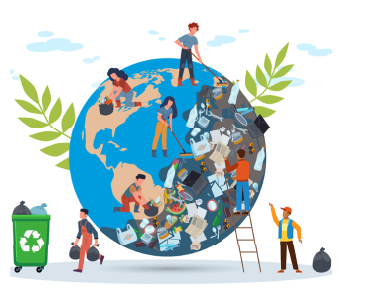 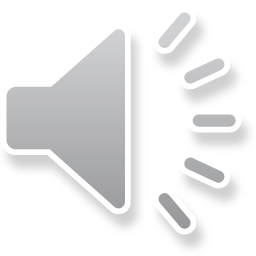 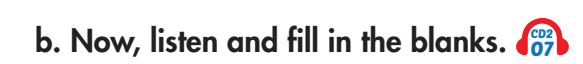 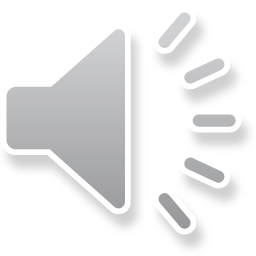 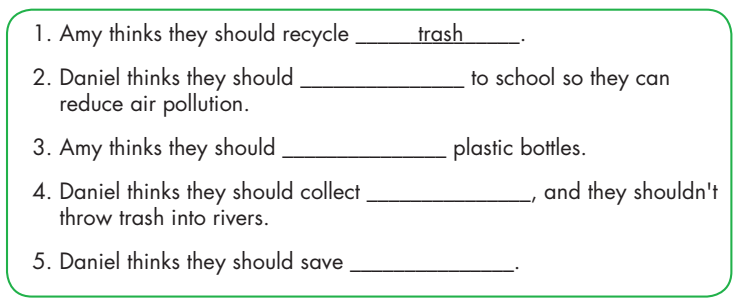 ride their bikes
reuse
rain water
electricity
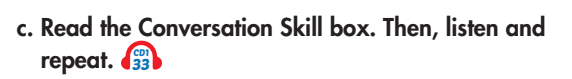 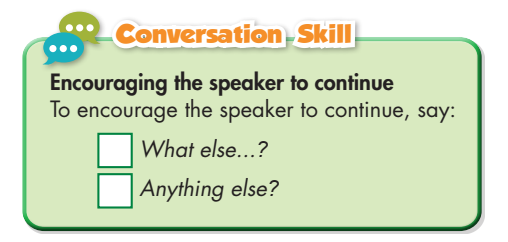 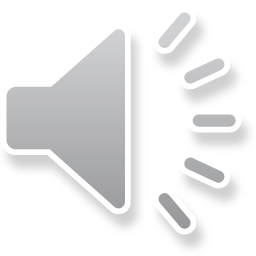 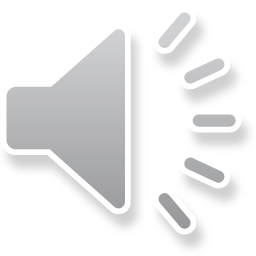 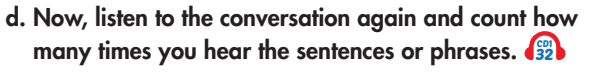 What else..?
Anything else..?
3 times
2 times
Work in pairs
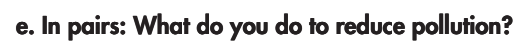 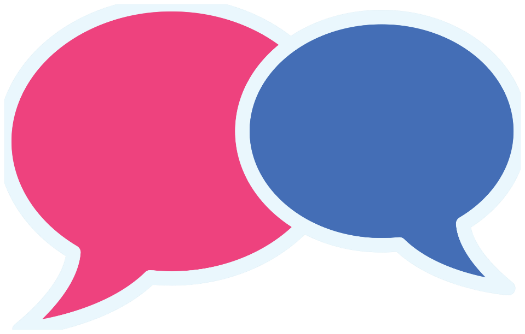 Example:
A: What do you do to reduce pollution?
B: I reuse plastic bottles and bags.
A: What else..?
B: I also save electricity. I turn off TV when I don’t use.
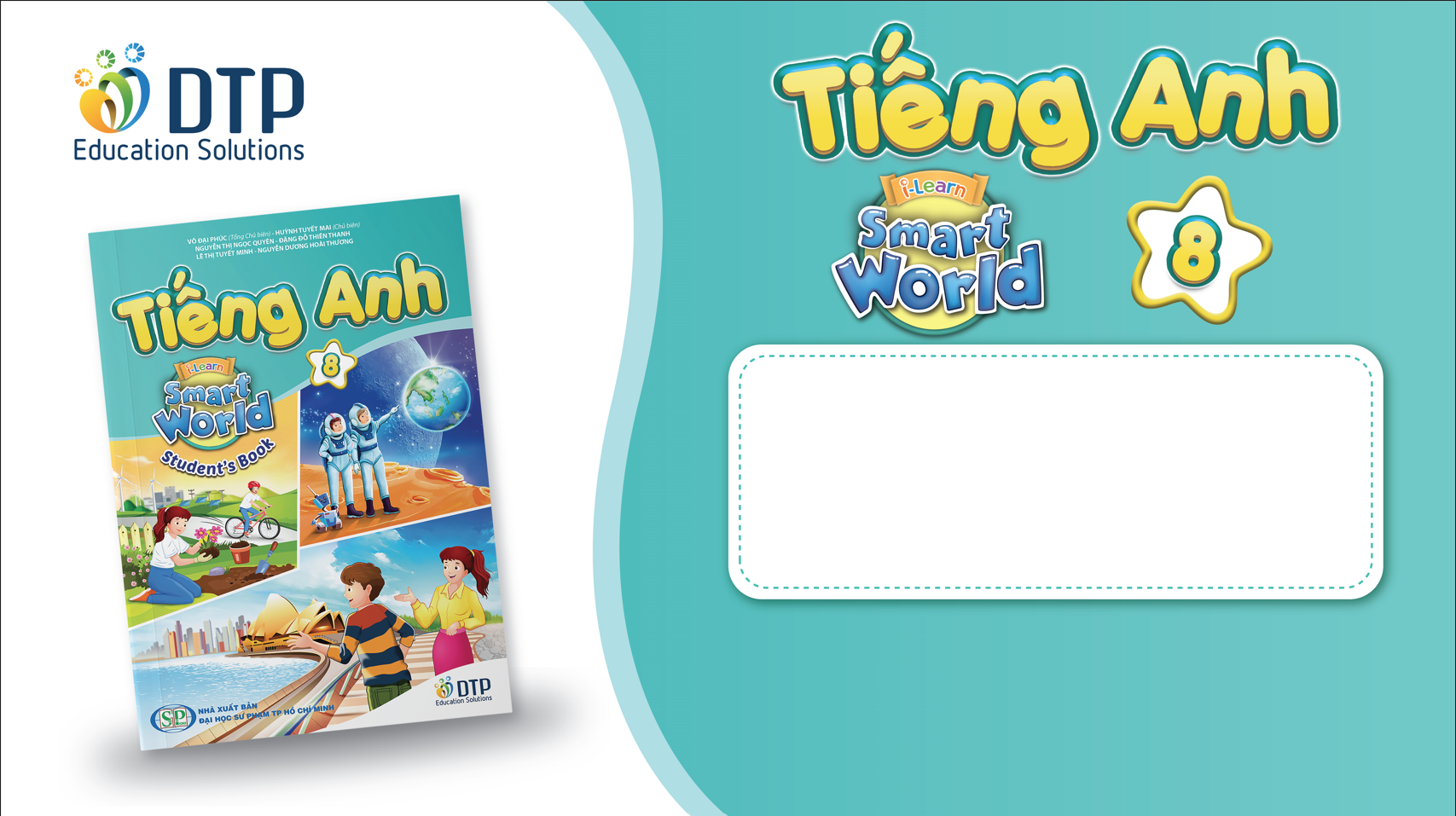 Home work
Learn by heart new words
Prepare lesson 2: Grammar
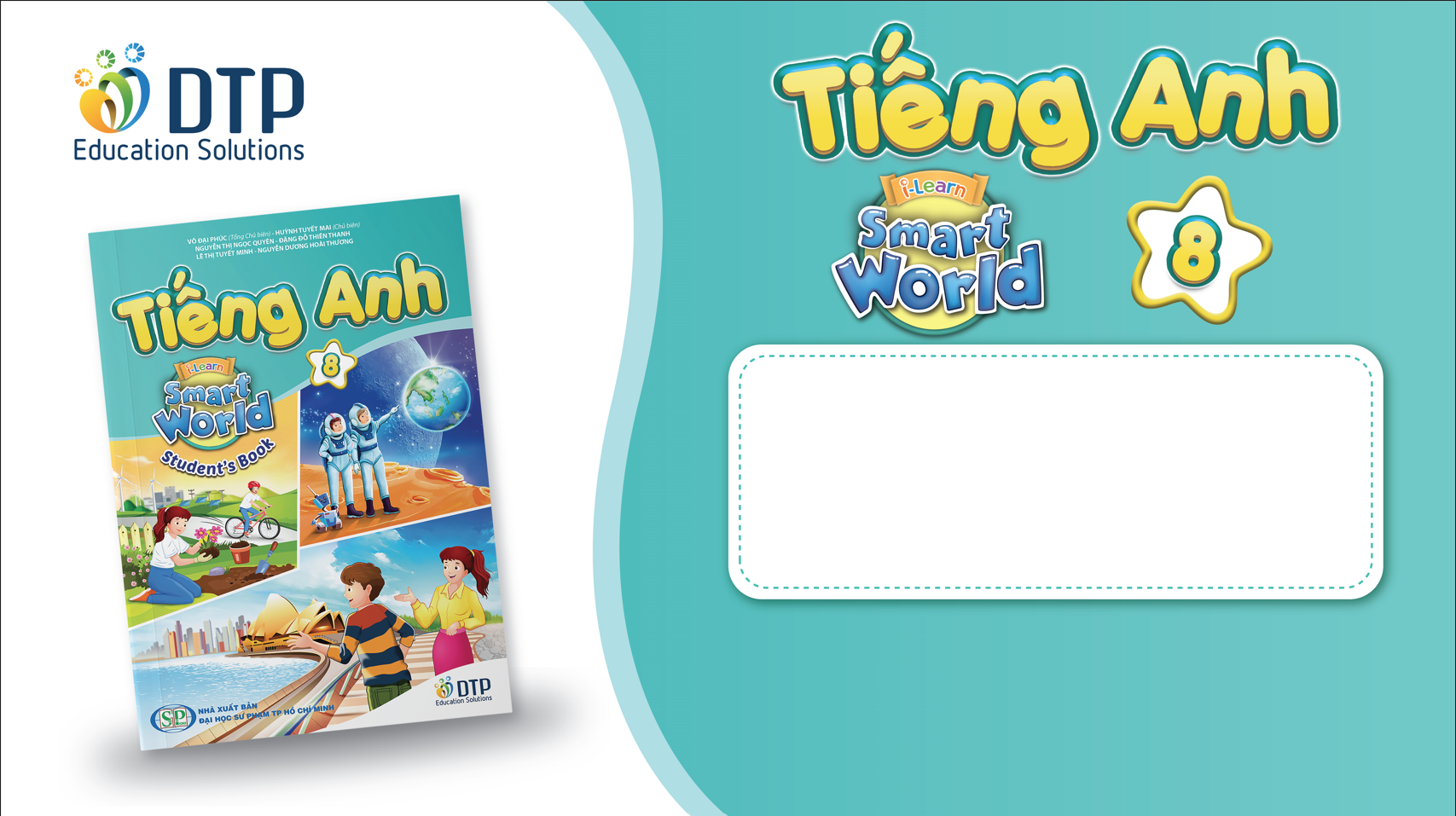 THANK YOU